VŠEOBECNÁ 
ŠPORTOVO-POHYBOVÁ 
PRÍPRAVA
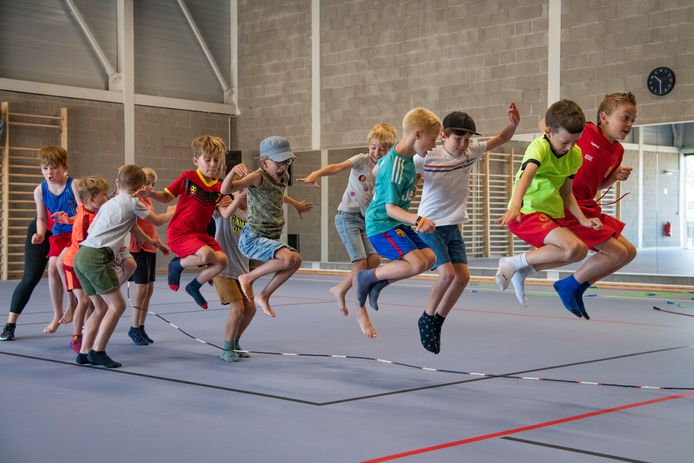 pre deti materských škôl,
základných škôl 
a školských klubov detí
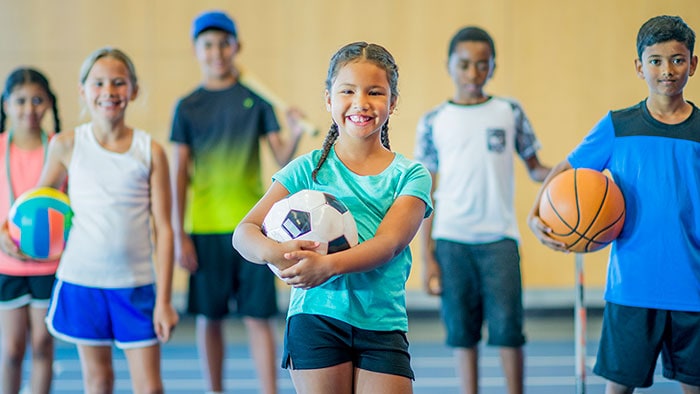 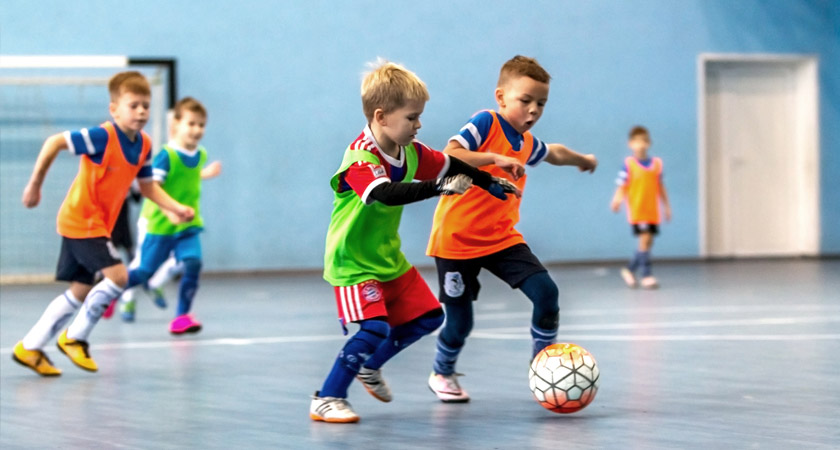 Šport hrou pre každého
denne vo vašich školách
...už 20 rokov
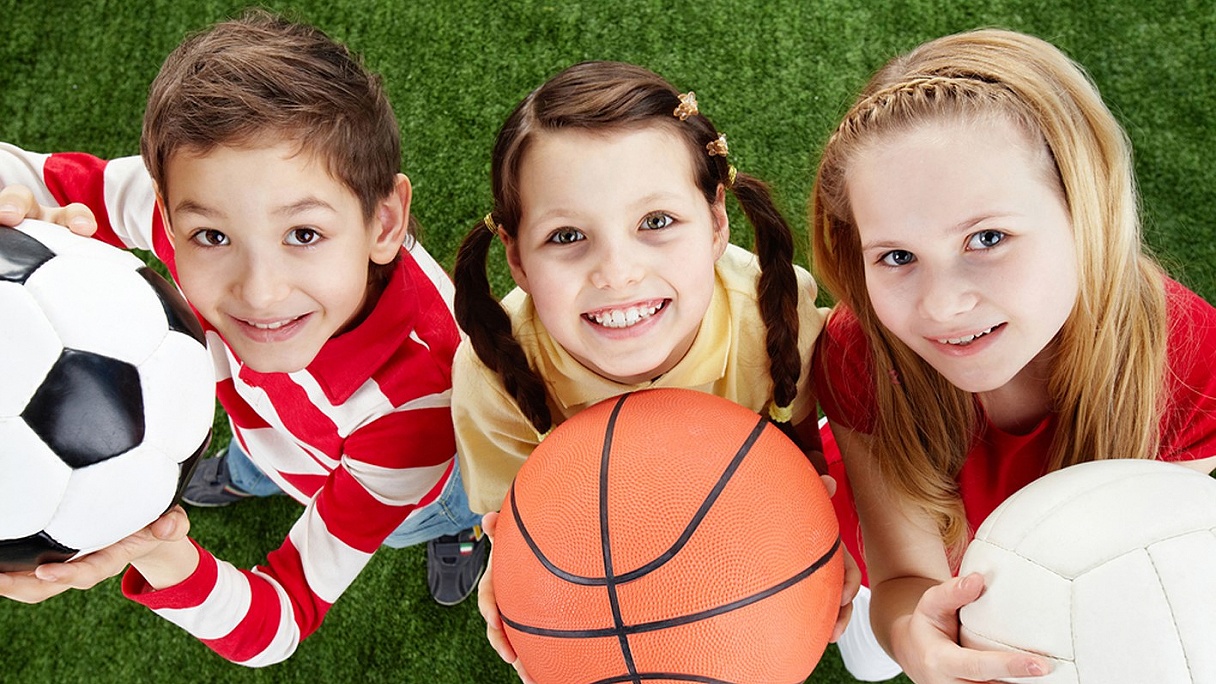 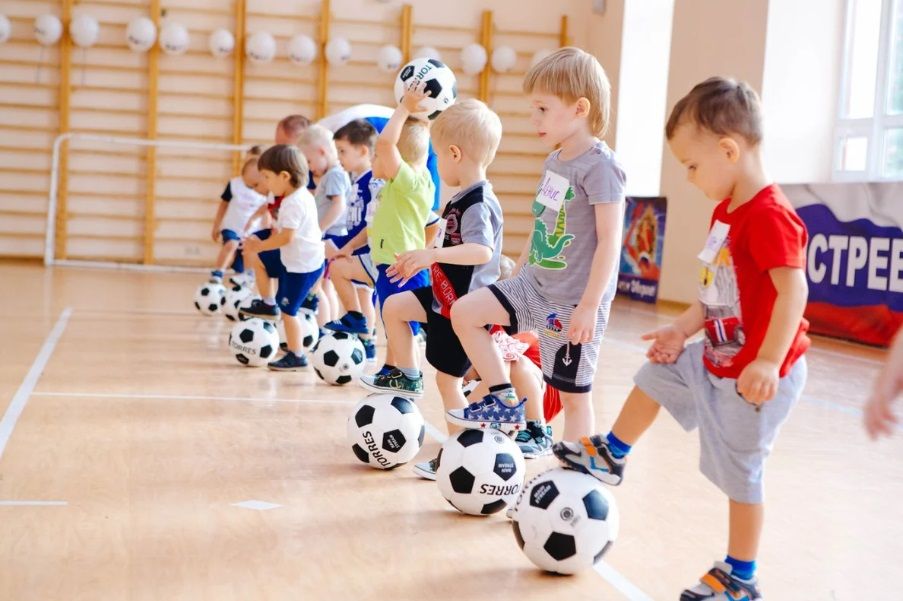 Info:
0918 683 079

0905 355 840
ŠK MAKROTEAM ŽILINA
PhDr. Eva Dobšovič Mjartan
#podmespolusportovat
Ing. Dušan Dobšovič
ŠPORTOVÁ AKADÉMIA OZ Pohyb pre deti
VŠEOBECNÁ 
ŠPORTOVO-POHYBOVÁ 
PRÍPRAVA
CIELE PROGRAMU

všestranná pohybová príprava ako základ pre všetky športy
rozvoj maximálneho pohybového potenciálu prostredníctvom rozmanitých foriem pohybu, disciplín a športových hier bez predčasnej špecializácie na konkrétny šport 
rozvoj pohybových schopností hravou a zábavnou formou
individuálny prístup s prihliadnutím na pohybovú schopnosť a zdatnosť jednotlivca
vytváranie celoživotného vzťahu k pohybu a zdravému životnému štýlu
BENEFITY PRE VAŠE DETI

zdravý vývin dieťaťa
budovanie psychickej a fyzickej odolnosti
formovanie sebadisciplíny
socializácia v kolektíve
efektívne využitie voľného času
správna komunikácia
rozvoj kognitívnych schopností (pamäť, pozornosť, reč, rýchlosť myslenia)
jednoduchší prechod k športovej špecializácii
Všestranný športový program zaisťujúci komplexný rozvoj dieťaťa
ZÁKLADNÉ PRINCÍPY PROGRAMU
všestranný pohybový rozvoj
NIE
jednostrannášpecializácia
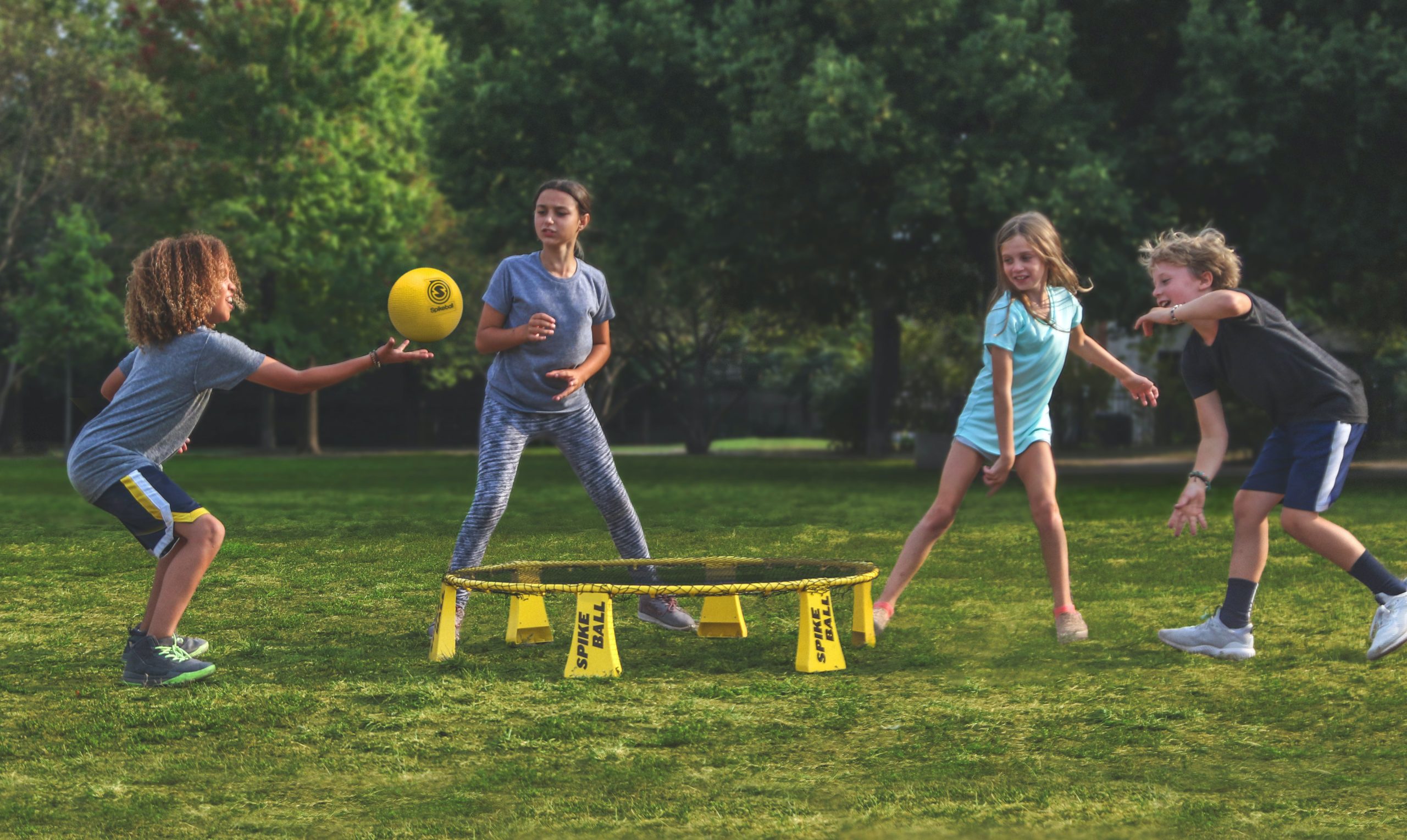 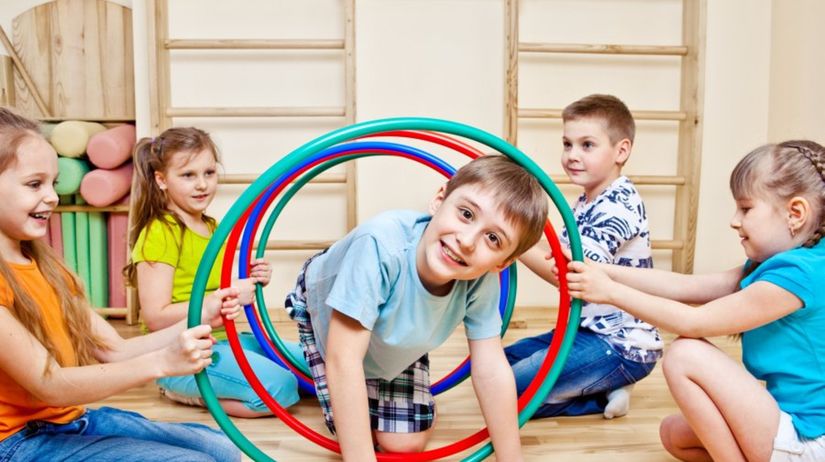 rozpoznanie prirodzeného talentu
NIE
okamžitývýber športu
hravosť, zábavaa nadšenie
NIE
tlak na výkona výsledok
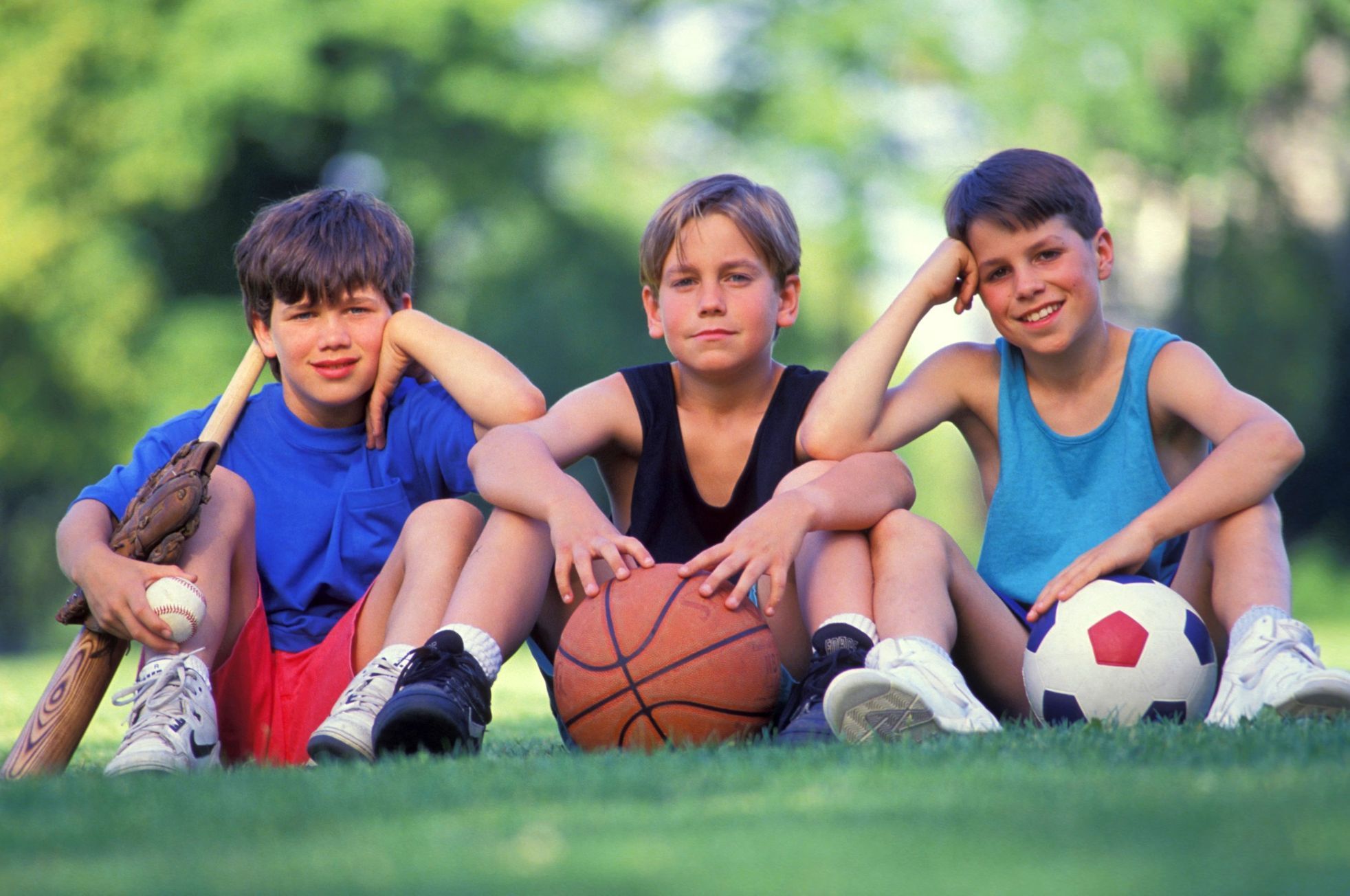 Šport pre radosť a bez sklamaní
Koncentrácia
Flexibilita
Rovnováha
Koordinácia
Rýchlosť
Priestorová orientácia
Výbušnosť
Sila
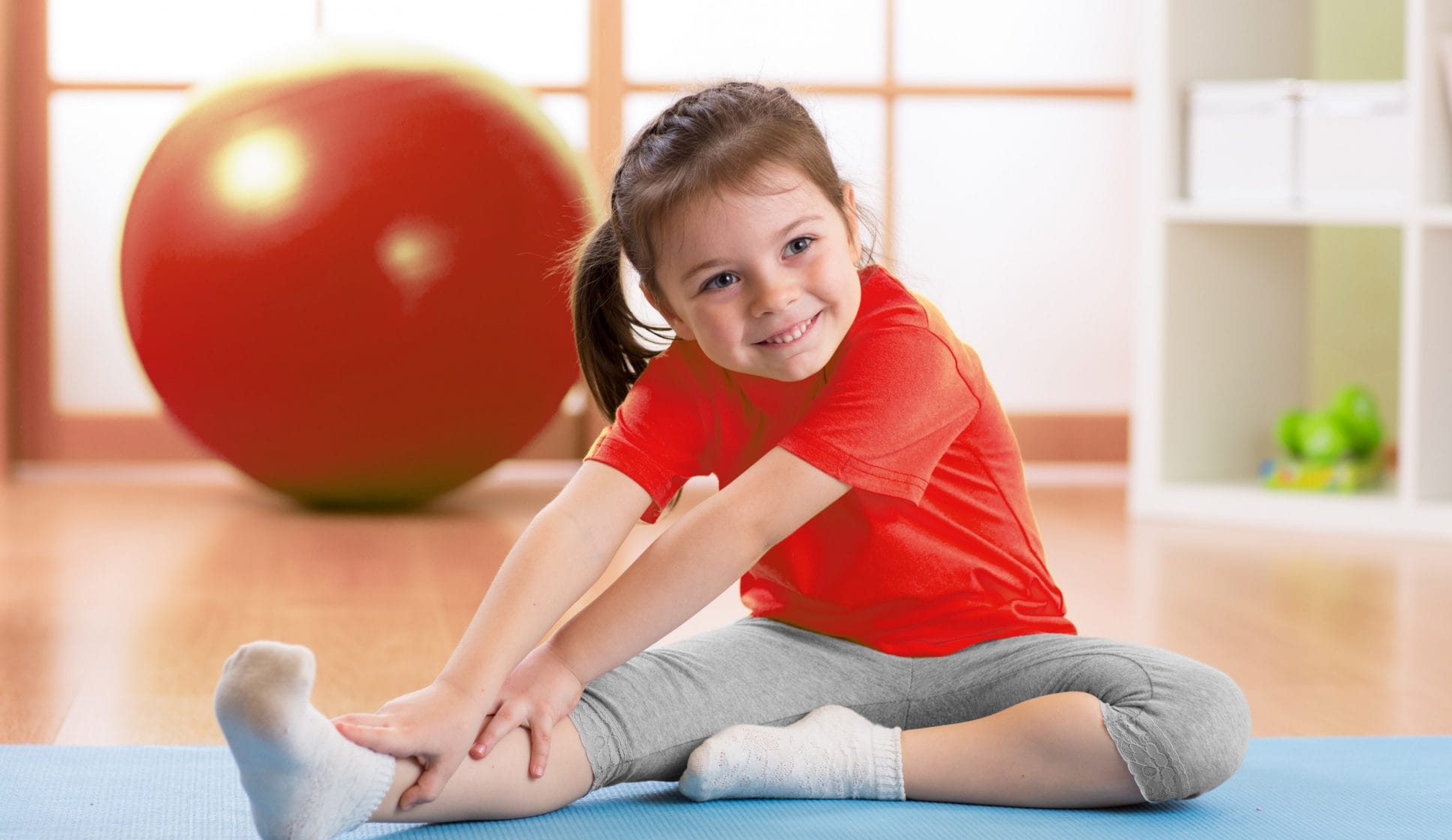 zoznámenie sa s organizovaným pohybom
 rozvoj základných pohybových zručností
 budovanie pozitívnych emócií, kamarátskych vzťahov a samostatnosti
budovanie všestrannosti a športovej motivácie
 rozvoj kľúčových pohybových zručností
 atletické a gymnastické cvičenia, pohybové hry
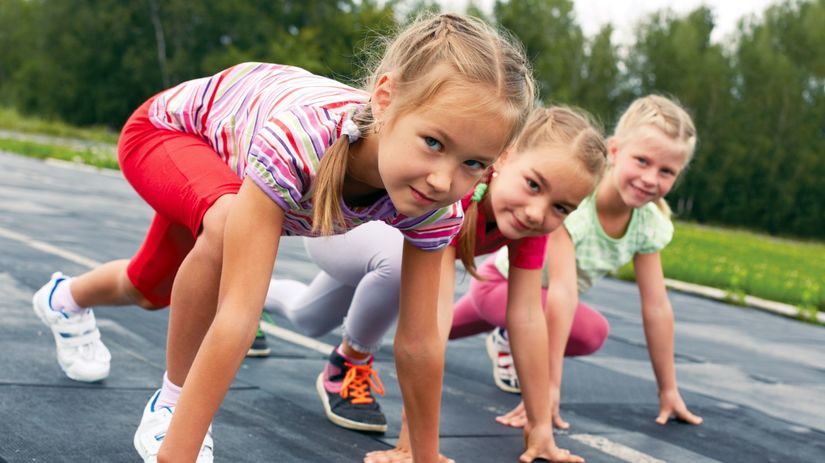 rozvoj všestrannosti a tímovej spolupráce
 výuka základov najobľúbenejších športov
 multišportové súťaženie
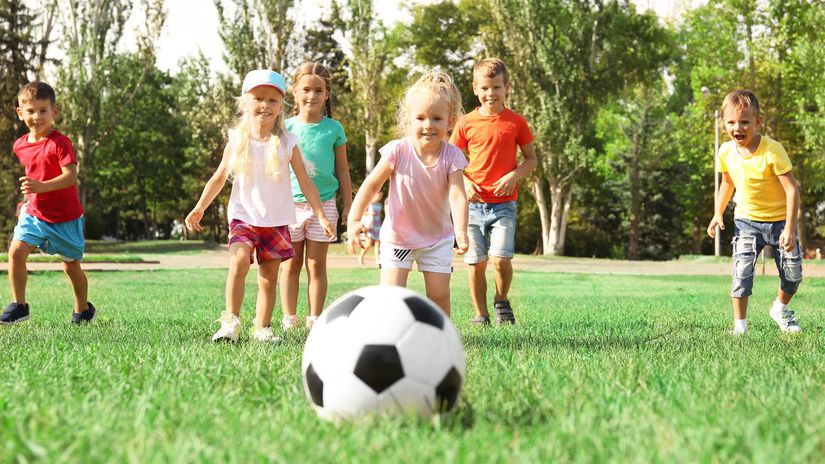 Maximálny dôraz na hravosť a zážitok
VYSKÚŠAJTE S NAMI
#podmespolusportovat
Vhodné pre deti vo veku 4 – 10 rokov, bez ohľadu na mieru talentu, pohybových schopností, či fyzickej zdatnosti.
Talentované deti majú možnosť zúčastňovať sa pod hlavičkou klubu v športových súťažiach organizovaných rôznymi národnými športovými zväzmi.
Tréningy po vyučovaní počas ŠKD (60 minút) – cena 3 eur/tréning alebo 12 eur/mesačne.
Možnosť nadstavbových tréningov v popoludňajších hodinách (90 minút) pre členov klubu – cena členského 28 eur/mesačne (individuálna účasť pre nečlenov 5 eur/tréning).
V cenách sú zahrnuté všetky náklady spojené s realizáciou tréningov - práca trénerov a lektorov, prenájom športovísk, pomôcky, pitný režim, odmeny, účasť na súťažiach.
Bonusom pre deti z našich tréningov je možnosť prednostnej účasti a poskytnutej zľavy na nami organizované letné a zimné športové kempy.
Akékoľvek otázky 
Vám zodpovieme tu:
0918 683 079
0905 355 840
ŠPORTOVÁ AKADÉMIA OZ Pohyb pre deti